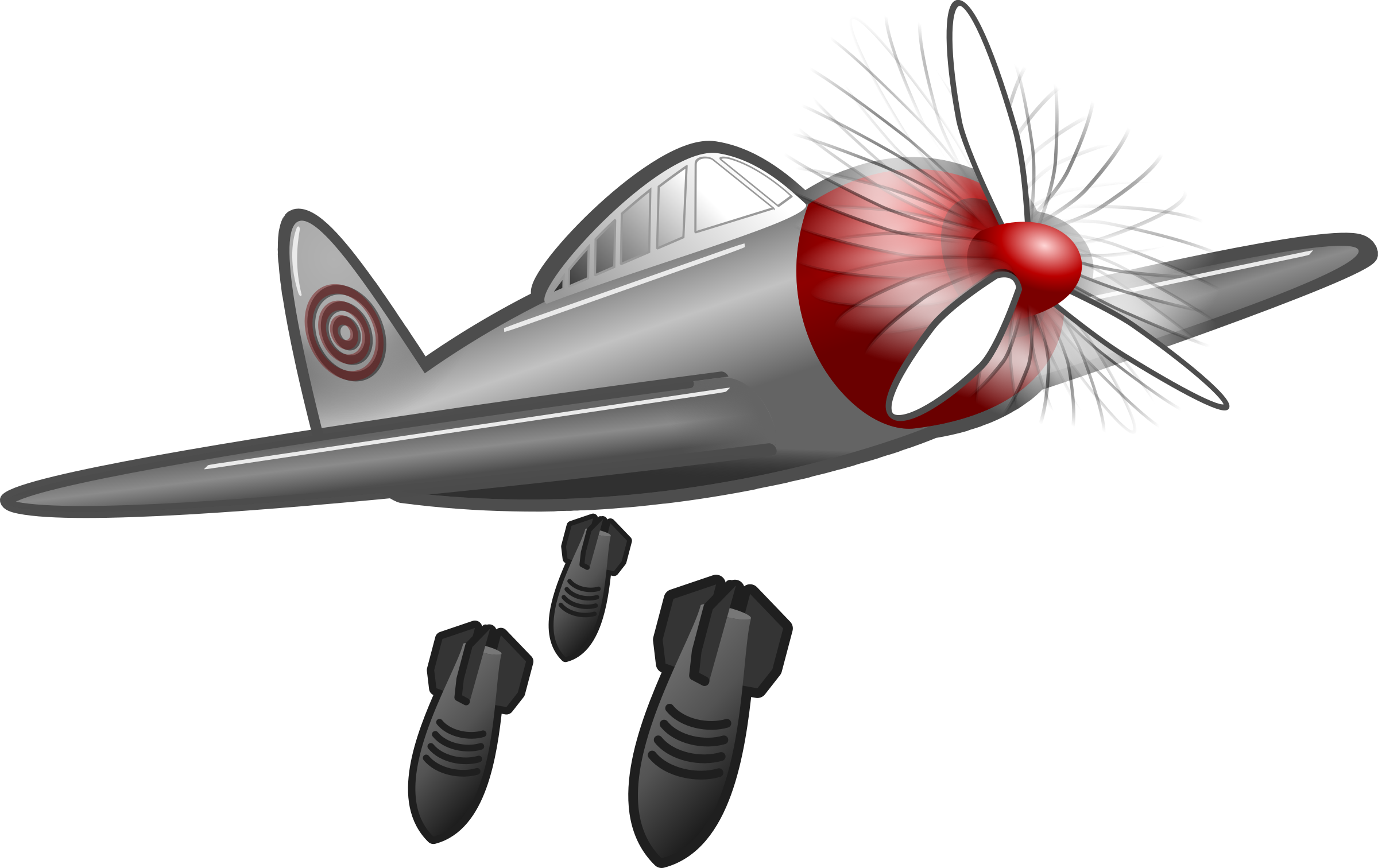 World War II
KNOWLEDGE ORGANISER
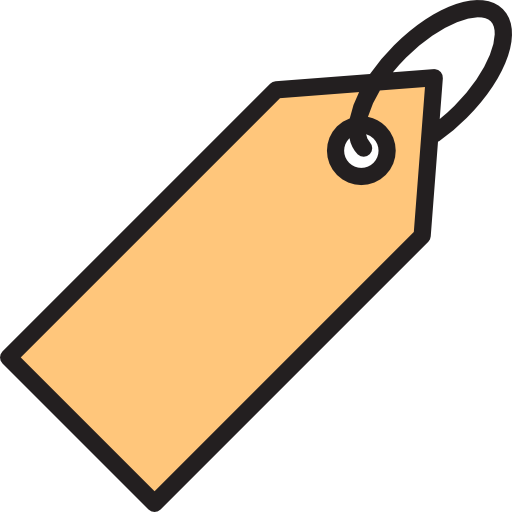 only be allowed to take a small suitcase and their gas mask and would live with host families .
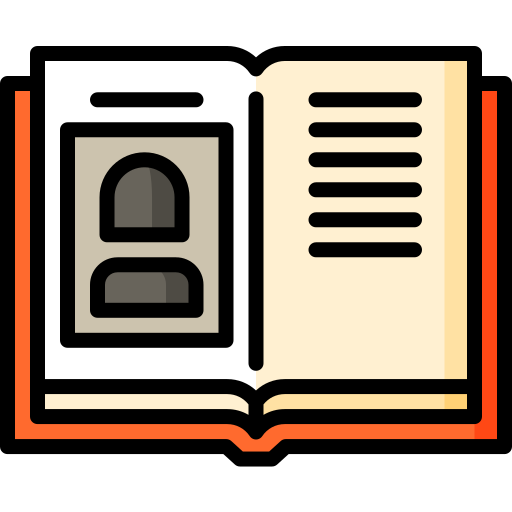 Fun fact! The Battle of Britain (fought between the German Luftwaffe and the Royal Air Force) was the first ever battle to be fought only in the air.
© Vocabulary Ninja Ltd 2021